الأول الثانوي
الصف/ المرحلة
الأول
الفصل الدراسي
تقنية رقمية 1 - 1
المـــــــــــــــــــــــــــــــــــــــــادة
إنشاء موقع ويب بلغة HTML
موضوع الدرس
عبدالله خالد البداح
اسم المعلم
المادة: تقنية رقمية 1 - 1
الوحدة الثالثة: البرمجة باستخدام لغة ترميز النص التشعبي HTML
الدرس الأول: إنشاء موقع ويب بلغة HTML
في الدرس السابق
تعرفنا نظرياً على :
بنية صفحة الويب
محرر HTML
وسوم HTML  الأساسية
العناوين
إضافة فقرة
إضافة سطر
المادة: تقنية رقمية 1 - 1
الوحدة الثالثة: البرمجة باستخدام لغة ترميز النص التشعبي HTML
الدرس الأول: إنشاء موقع ويب بلغة HTML
في هذا الدرس
سنتعرف عملياً عليها .
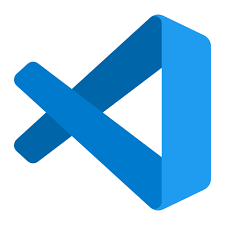 التطبيق العملي
VISUAL STUDIO CODE
المادة: تقنية رقمية 1 - 1
الوحدة الثالثة: البرمجة باستخدام لغة ترميز النص التشعبي HTML
الدرس الأول: إنشاء موقع ويب بلغة HTML
في هذا الدرس
تعرفنا عمليا على:
بنية صفحة الويب
محرر HTML
وسوم HTML  الأساسية
العناوين
إضافة فقرة
إضافة سطر
المادة: تقنية رقمية 1 - 1
الوحدة الثالثة: البرمجة باستخدام لغة ترميز النص التشعبي HTML
الدرس الأول: إنشاء موقع ويب بلغة HTML
أشكر لكم حسن المتابعة